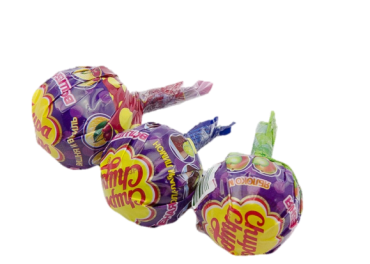 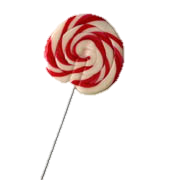 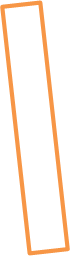 «Чупсы в Санкт-Петербурге»по стихотворению О.Л. Грешниковой «Чупсы в Петербурге»
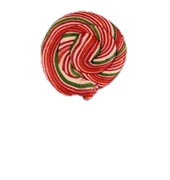 Выполнила: учитель-дефектолог О. Л. ГрешниковаГБДОУ Детский сад № 82 компенсирующего вида Невского района г. СПб2014 год
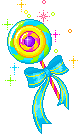 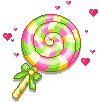 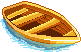 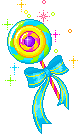 Как-то с братцем Чупсо - Максом ,
Сели мы на чупсо- круг.
Чупсы - братья нас спросили:
«Вы куда?», «В Санкт-Петербург.
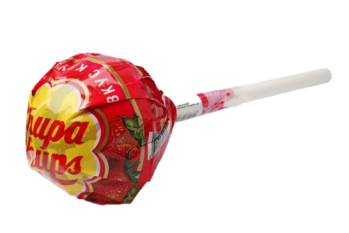 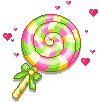 Посмотреть на чудо-город,Про него вам рассказать,И конфетки «Чупа – чупсы»Всем ребяткам показать»
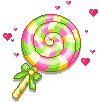 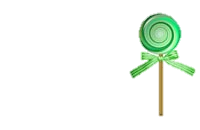 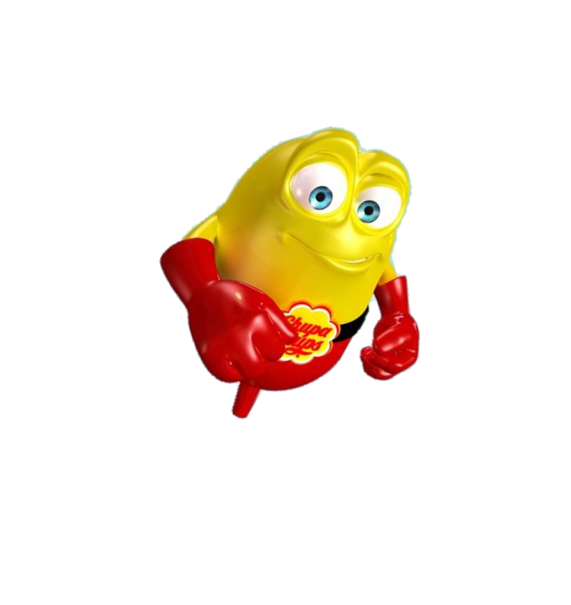 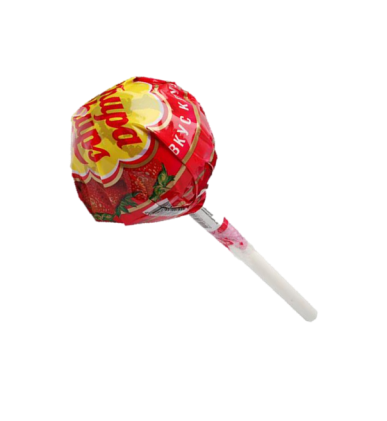 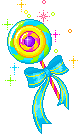 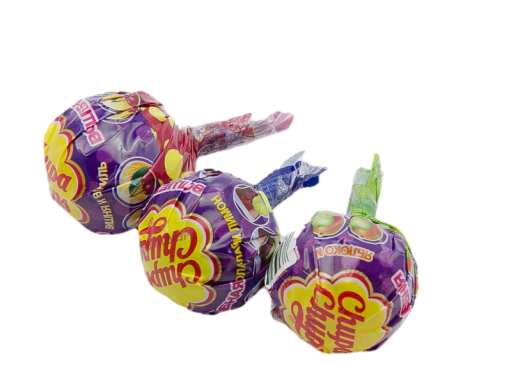 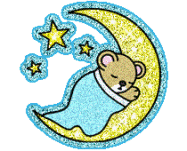 По реке Неве поплыли,Островов кругом не счесть!
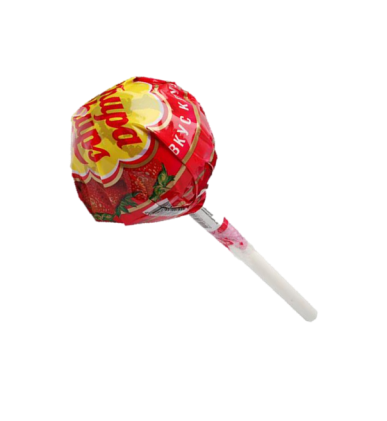 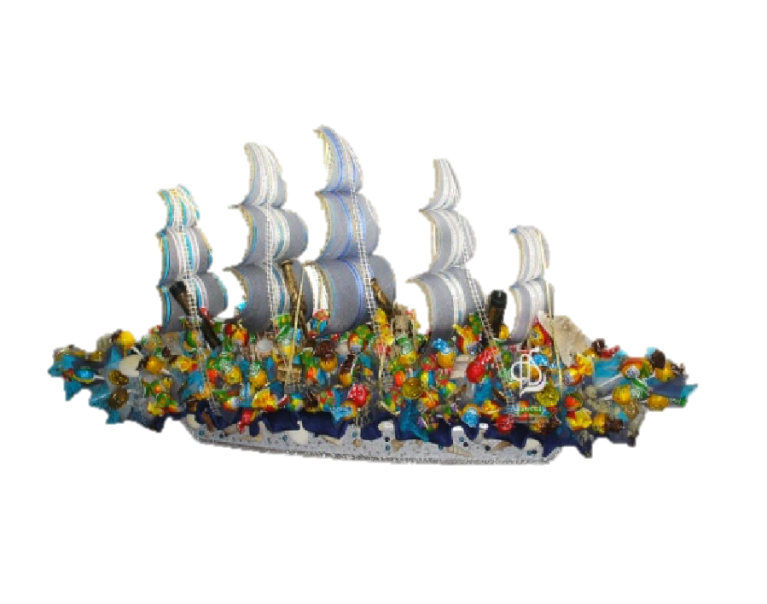 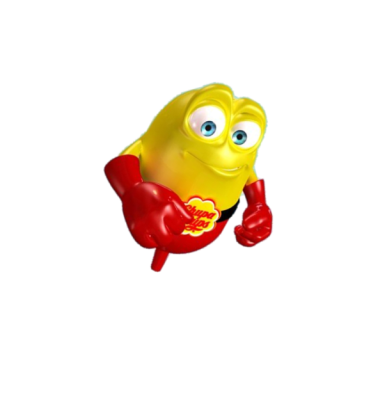 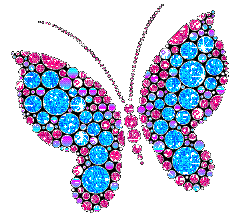 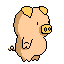 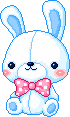 Заячий, АдмиралтейскийИ Крестовский тоже есть.
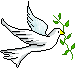 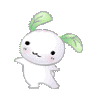 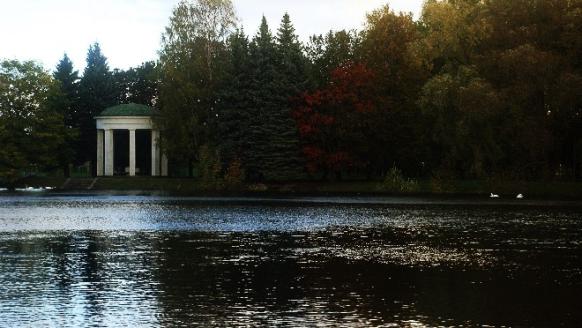 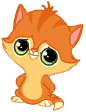 В городе Санкт-ПетербургеЧудо - деточки живут,Нас, как оказалось, знают,Чупа - чупсы все жуют.
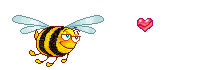 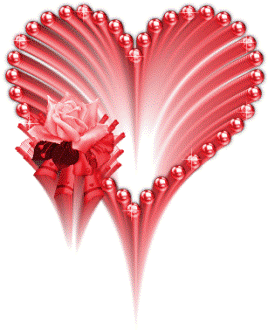 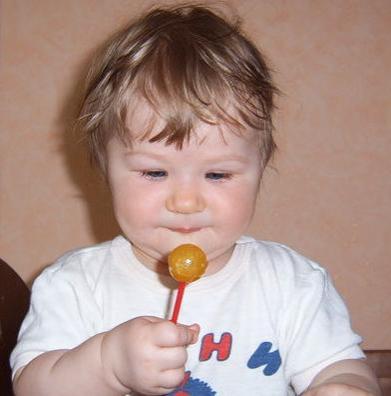 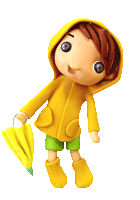 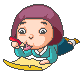 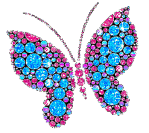 Свой красивый город любят,Много памятников тут.Всё  про  Питер рассказали,Город вам свой показали.
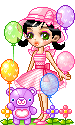 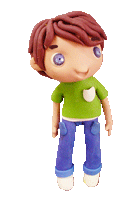 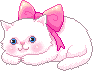 В самом центре – Эрмитаж,Что Растрелли создал,Там скульптура наверху,Он бело-зелёный.
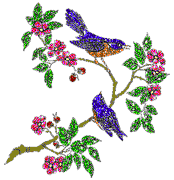 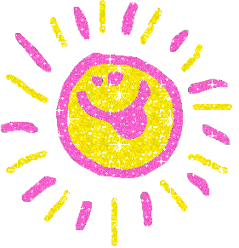 На  Дворцовую  пошли.Посреди колонна.Думали - что упадёт,Но, стояла ровно.
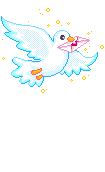 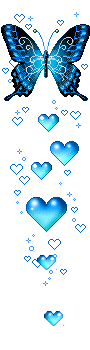 Медный Всадник на коне,Его создал Фальконе.Царь сидит здесь гордо,И змея у ног его.
Есть там синяя река,И зовут её Нева.Вся в гранит одета,Поют о ней куплеты:
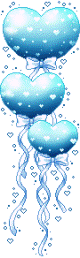 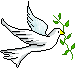 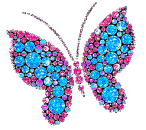 «Рвутся шпили в высоту,  кони пляшут на мосту,
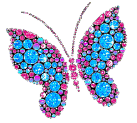 А у самой у Невы, заседают боги и пасутся  львы …»